ERASMUS+ oktatói mobilitási pályázatPalicz   márta2017.09.30-10.14.
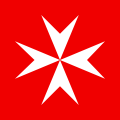 MÁLTA
EC Nyelviskola Málta
M. Mangion Street, St Julian's
Első héten „nagy” csoportban
Brazil, chilei, kolumbiai, líbiai, belorusz és orosz  csoporttársakkal
Csoportmunka chilei, brazil, orosz társaimmal
A második héten: „mini” csoportban
Egy svájci diáklánnyal  és egy orosz bankárral oldottuk meg a  változatos feladatokat.
Hatodik tanárom: a líbiai Ahmed
Minden a nyelvtanulásról szólt!
A szállásDiamond Court Apartman, Swieqi
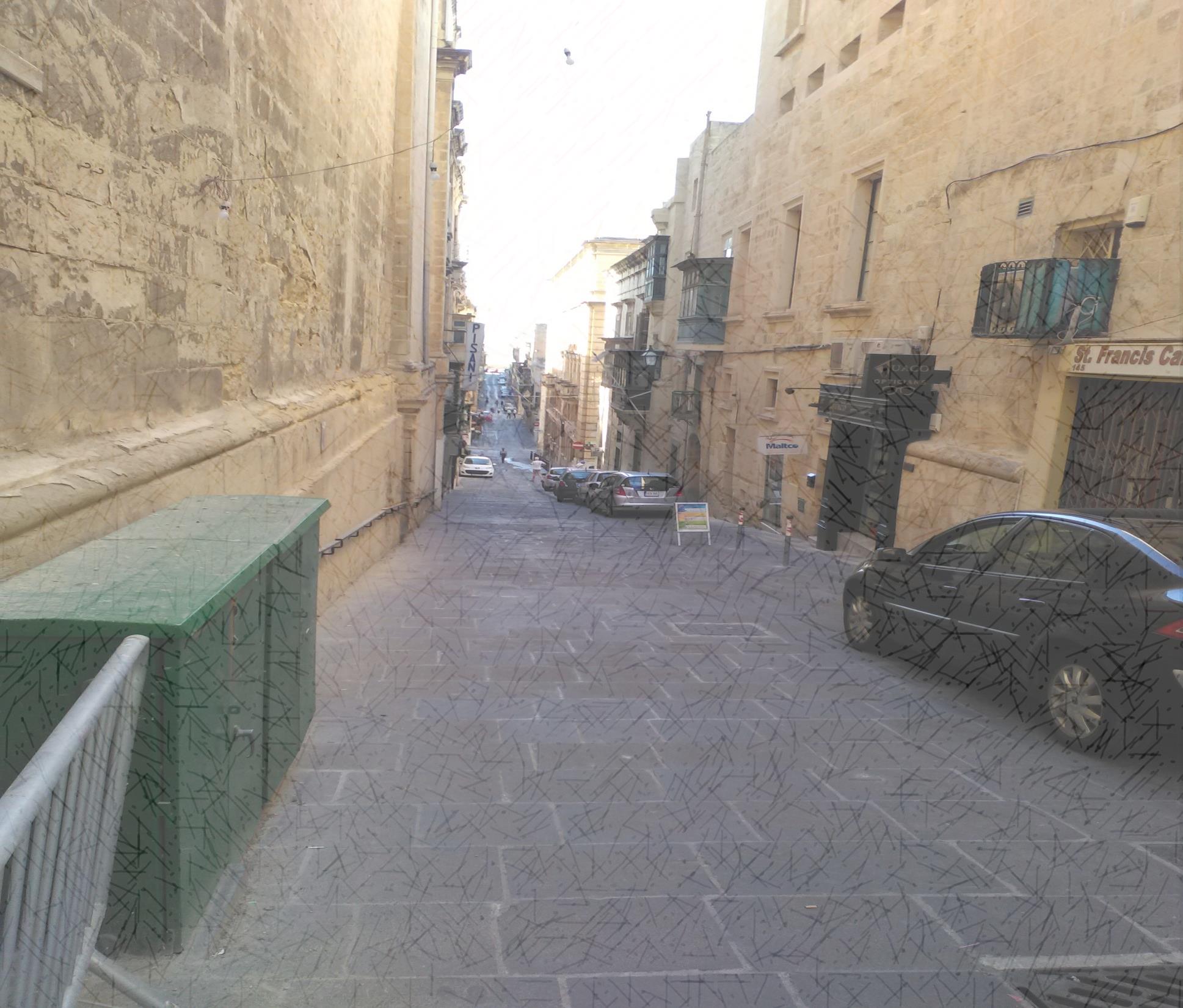 Kulturális programok és szabadidő
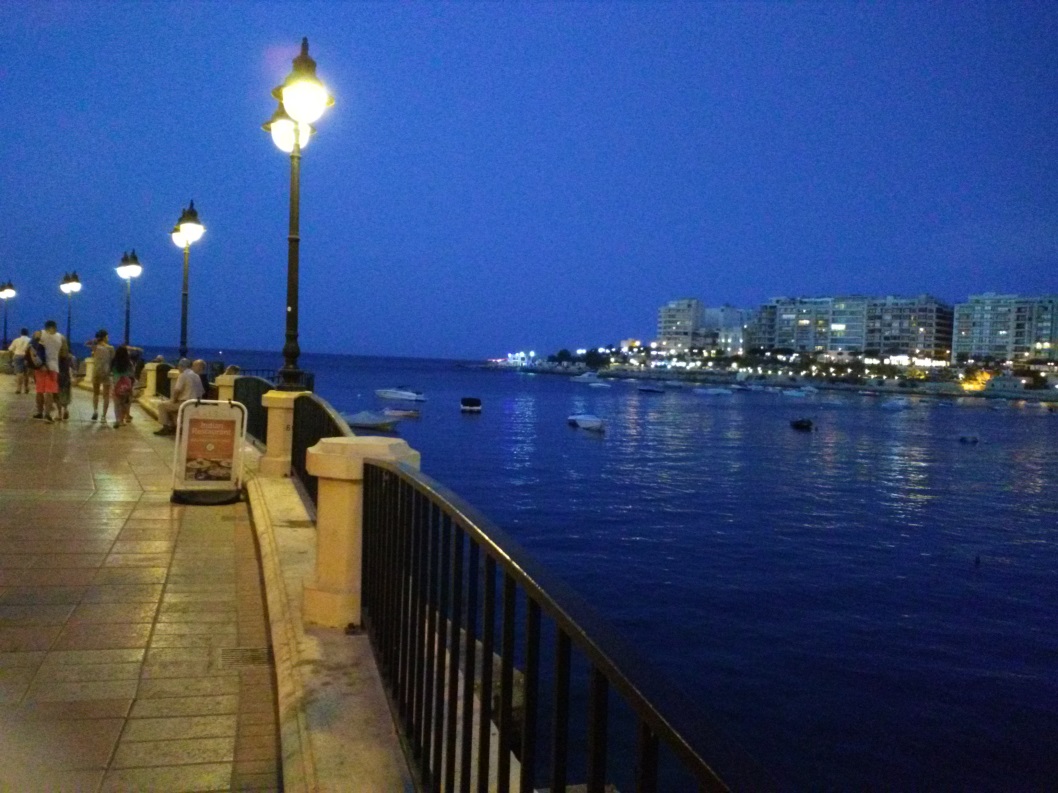 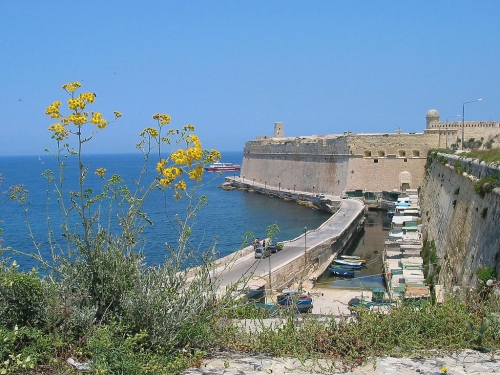 Egyik szabad fürdőhely
A nyelviskolától  5 percre
Spinola Bay
A „Promenád” Sliema felé
Ünnepi díszben a hétvégi Festa-ra
Blue Grotto
Őrtorony a Blue Grotto közelében
Citadella in Victoria - Gozo
Hagar Quim – az egyik monolitikus templomA világörökség része
MdinaA világörökség része
Kék lagúna
Köszönöm a figyelmet!